Интерактивная игра «Геометрические фигуры»
Начать
Цель – формирование представления о геометрических формах.
Задачи:
- закрепить знание геометрических фигур;
- учить решать примеры с геометрическими фигурами;
- воспитывать умение самостоятельно выполнять задания;
- воспитание усидчивости, целеустремленности, самостоятельности, наблюдательности, умения действовать по правилам и инструкциям, продуктивно работать в коллективе.
Привет! Помоги мне выполнить задания и найти все предметы похожие на круг , квадрат, треугольник и прямоугольник. Желаю тебе удачи!
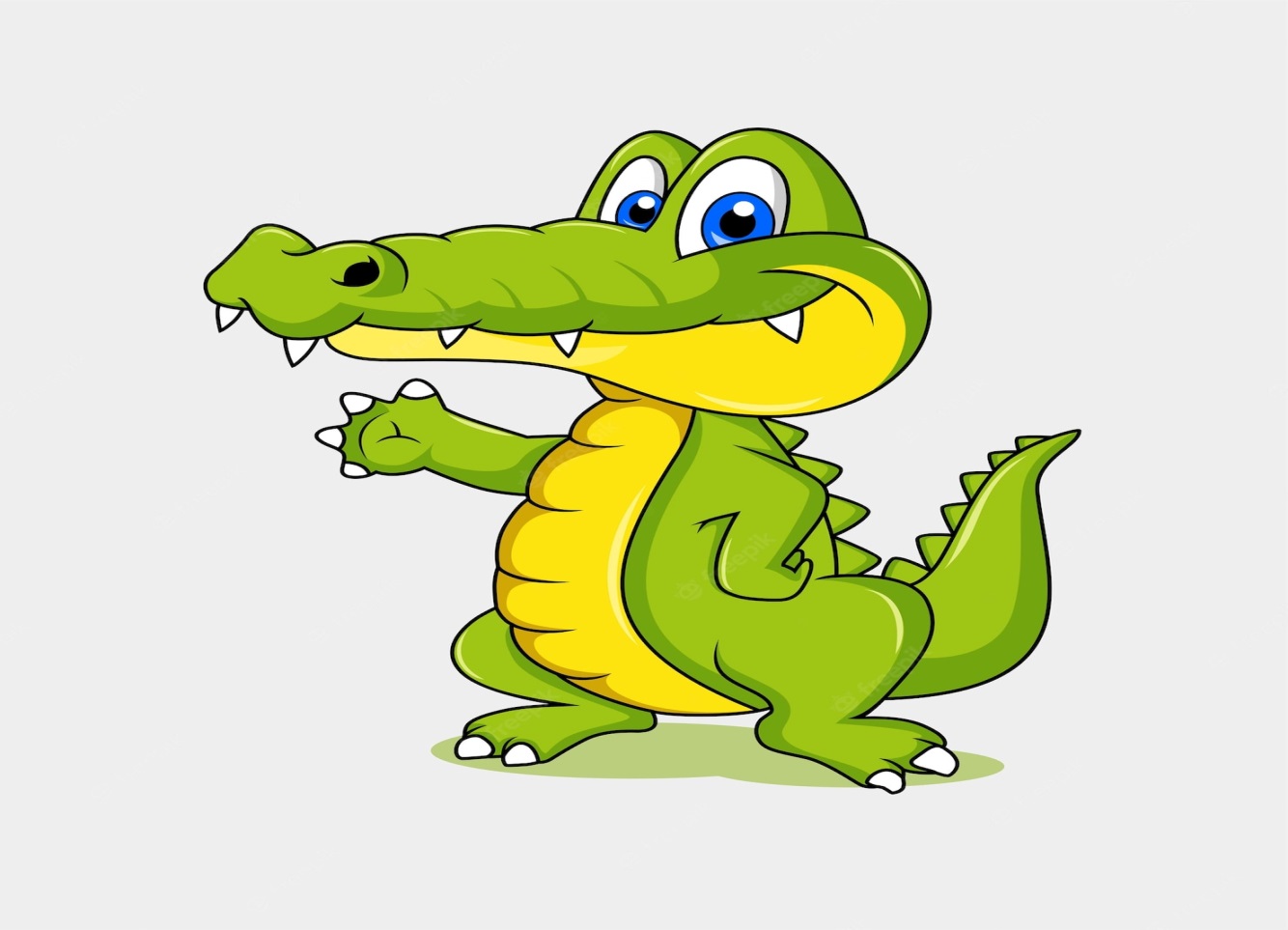 Найди предметы похожие на круг
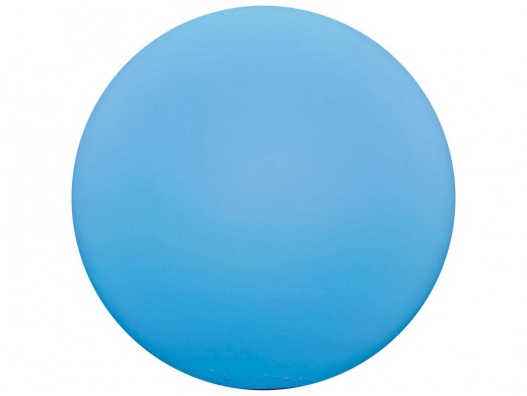 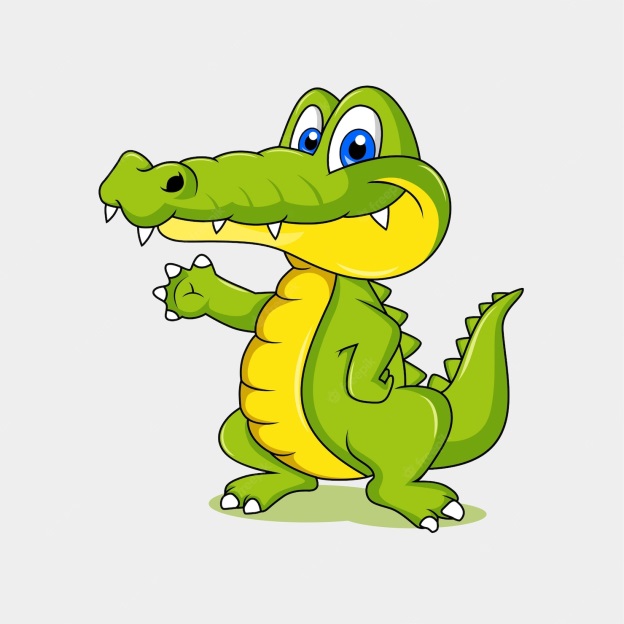 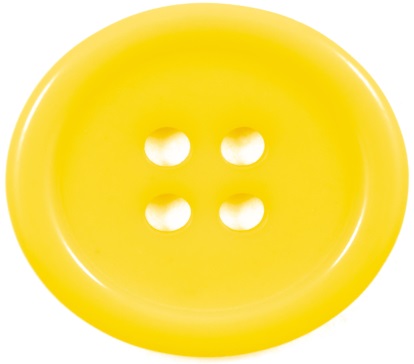 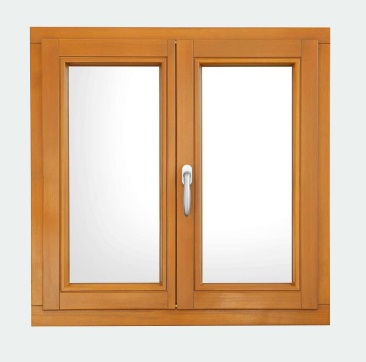 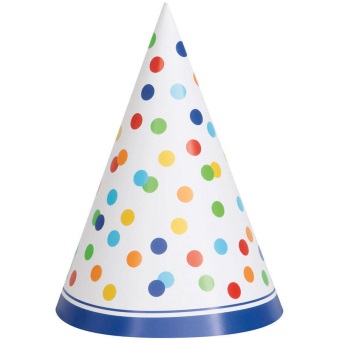 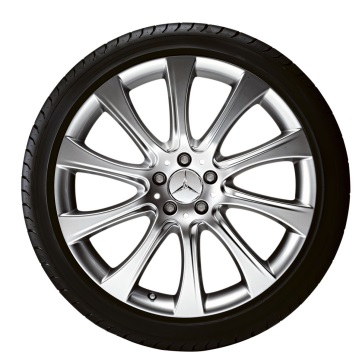 Найди фигуры похожие на треугольник
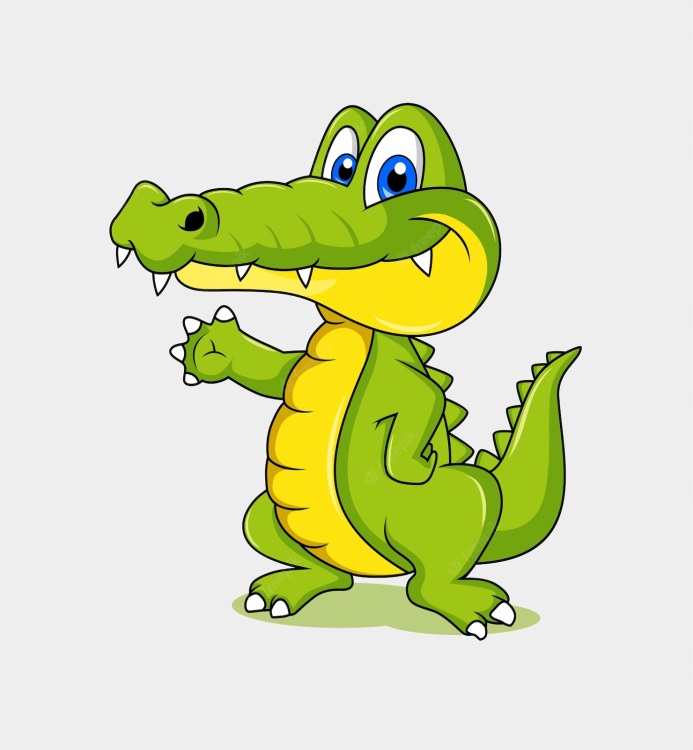 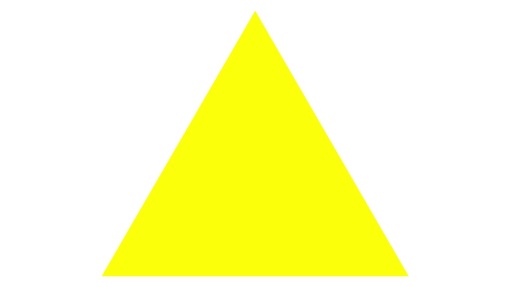 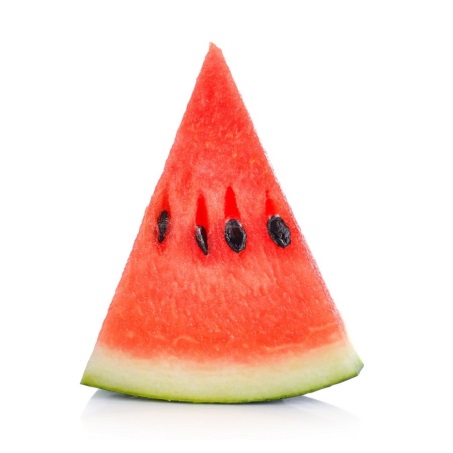 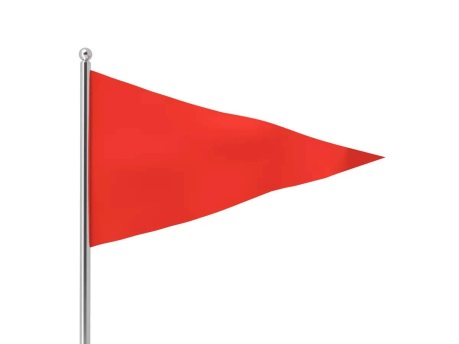 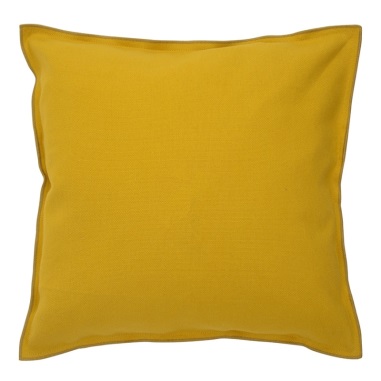 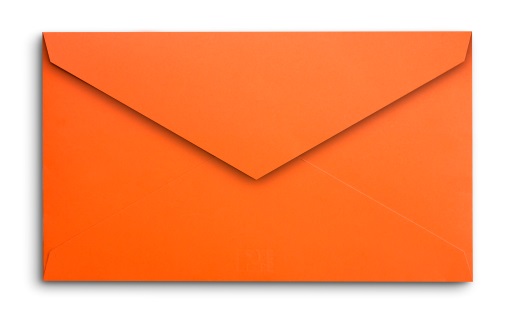 Найди все фигуры похожие на квадрат
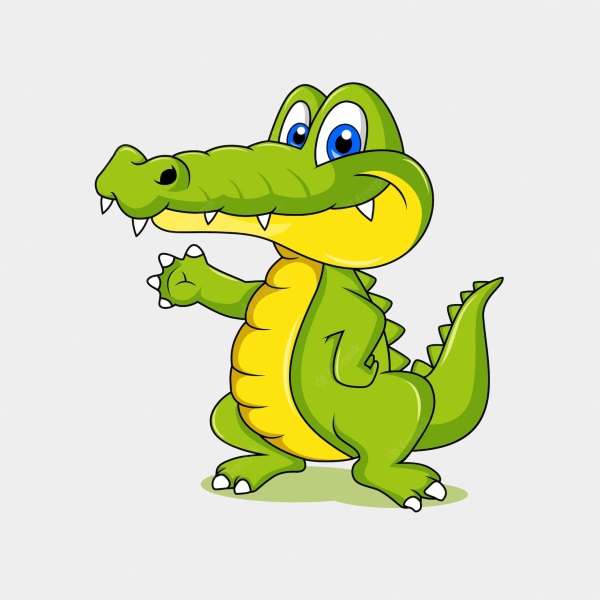 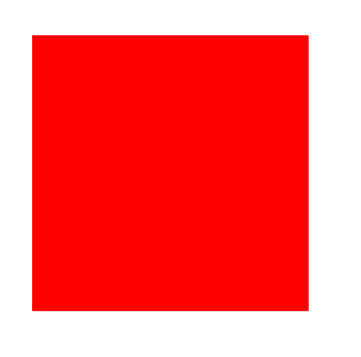 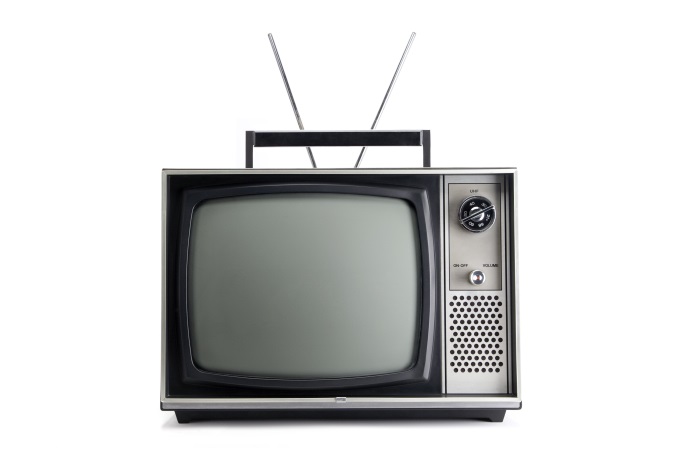 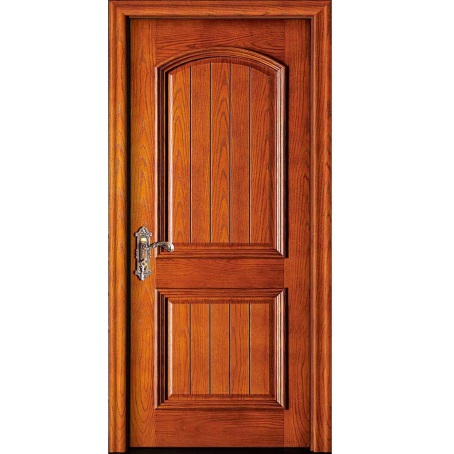 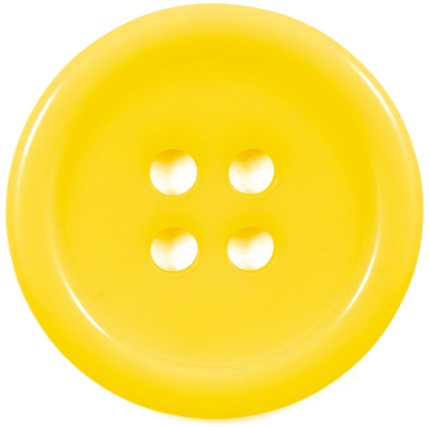 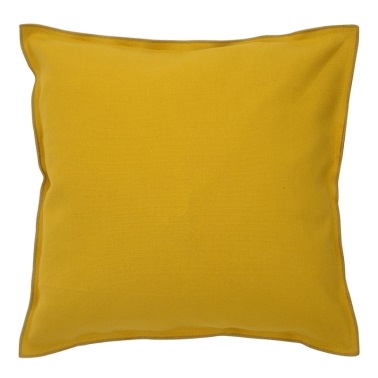 Найди все предметы похожие на прямоугольник
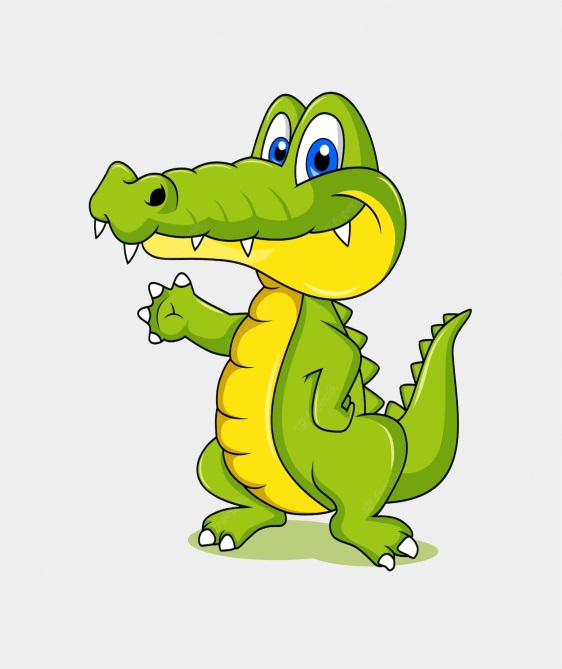 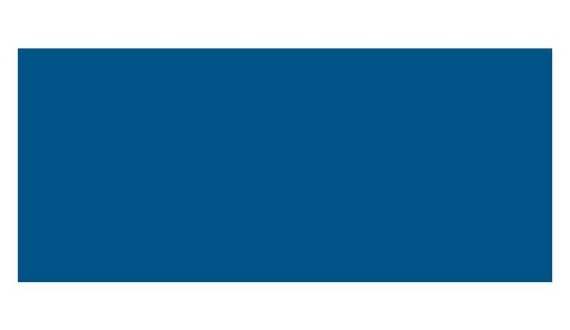 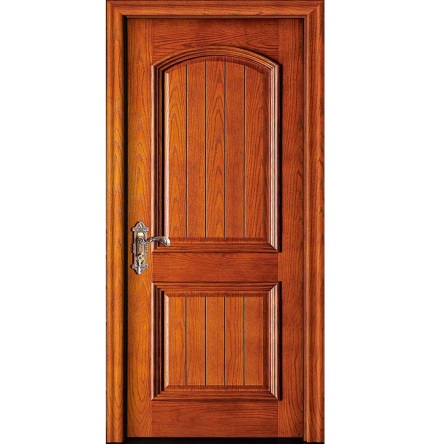 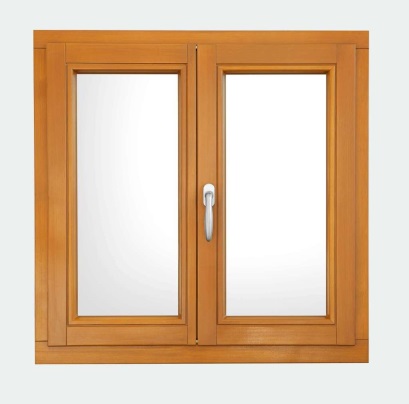 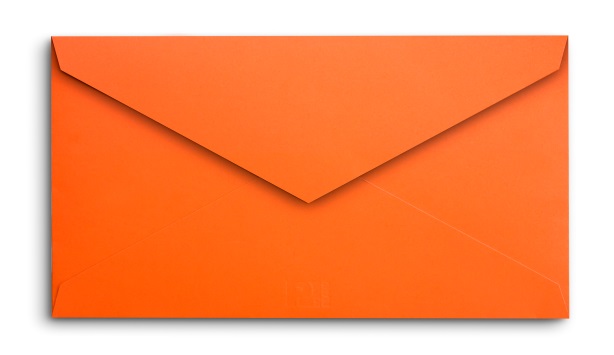 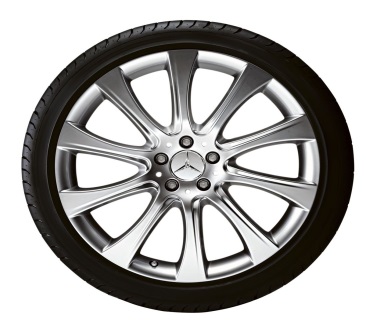 Помогите мне из этих фигур составим дом? С чего начнем?
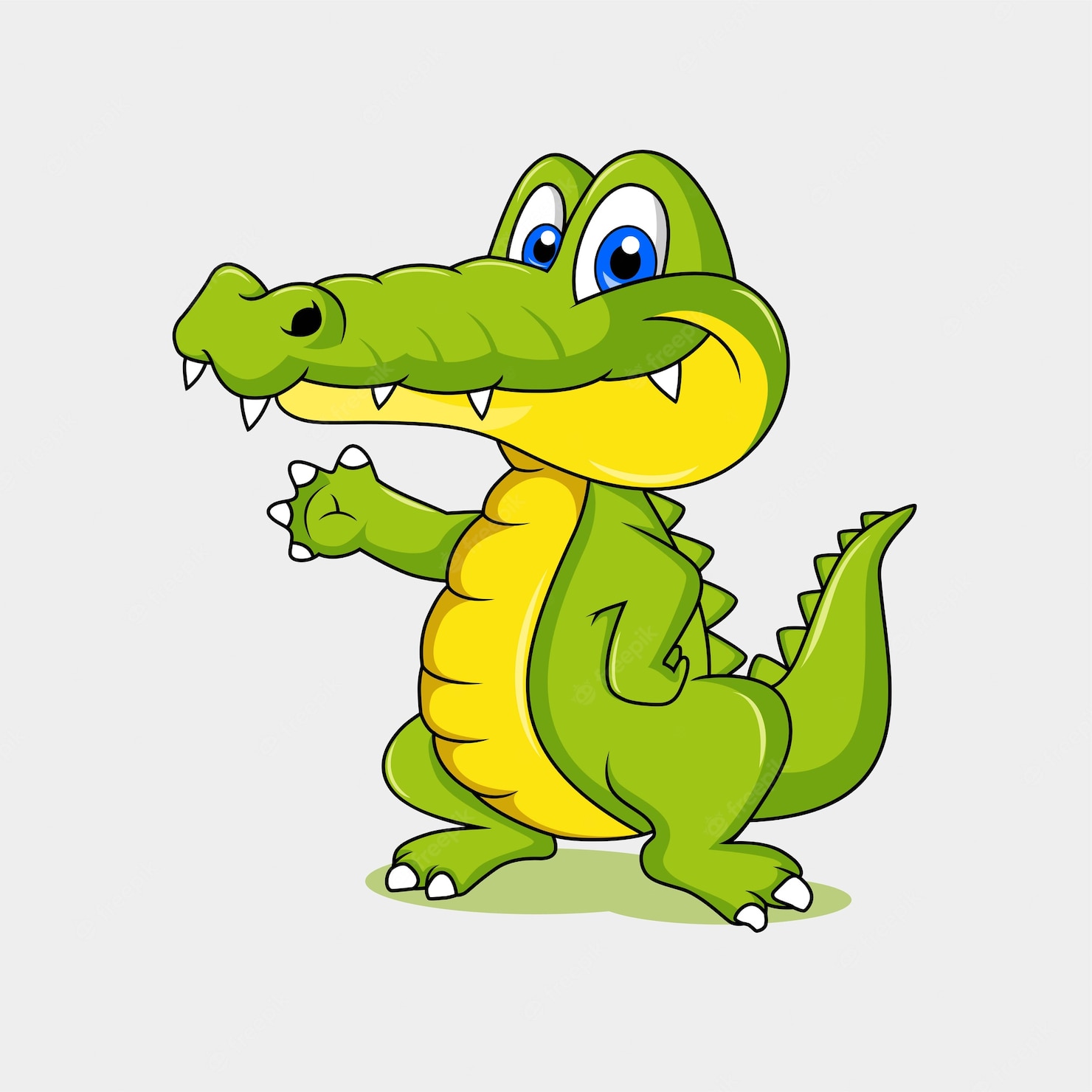 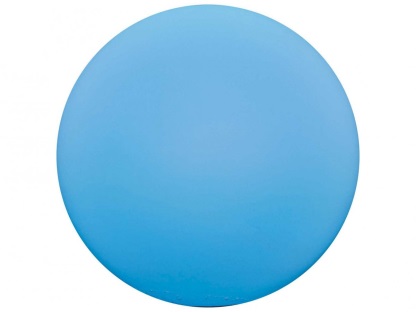 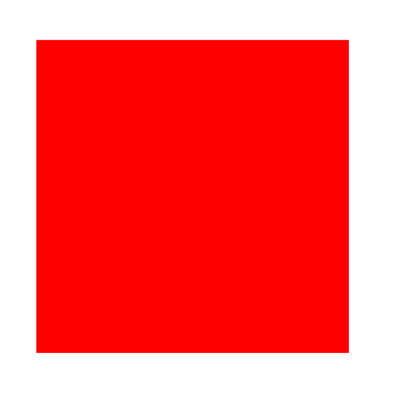 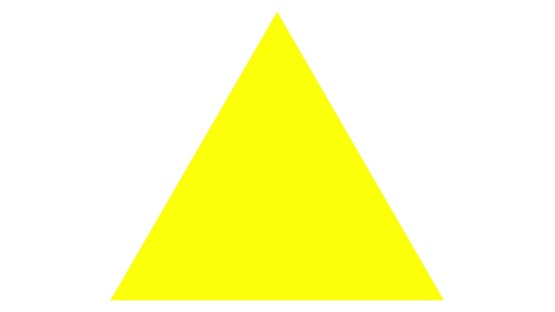 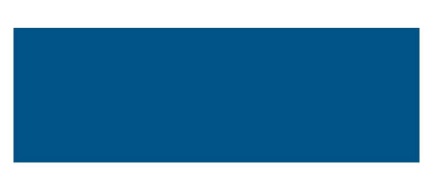 Теперь нужна крыша
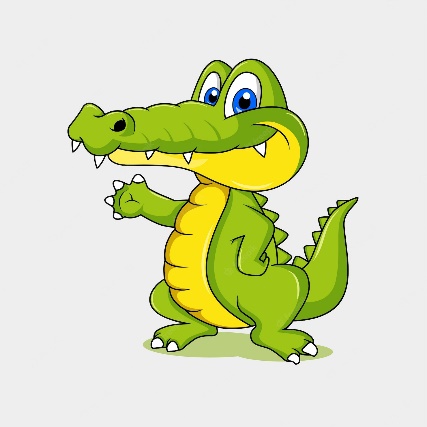 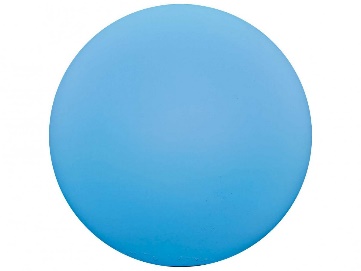 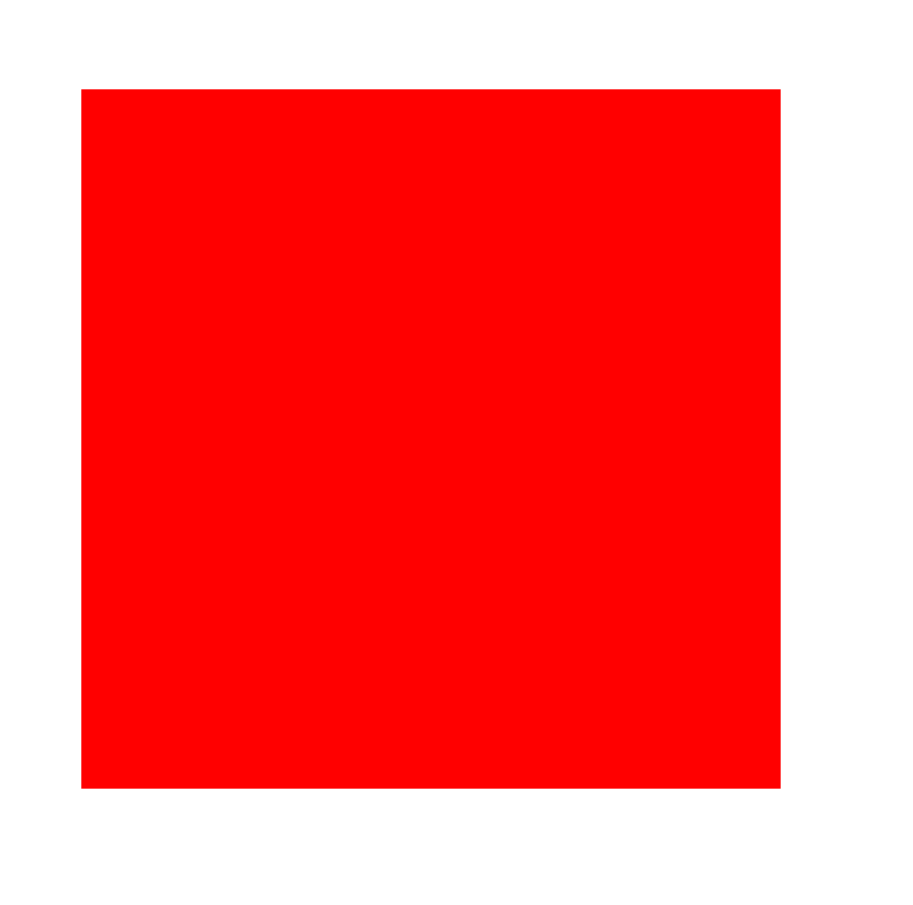 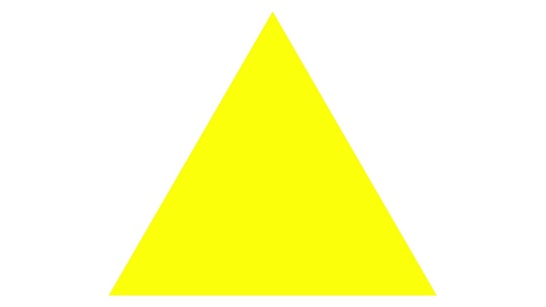 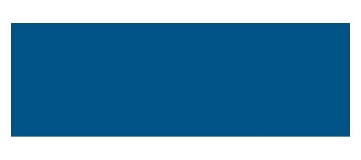 Теперь окно
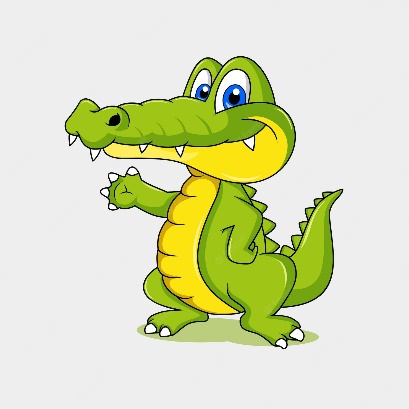 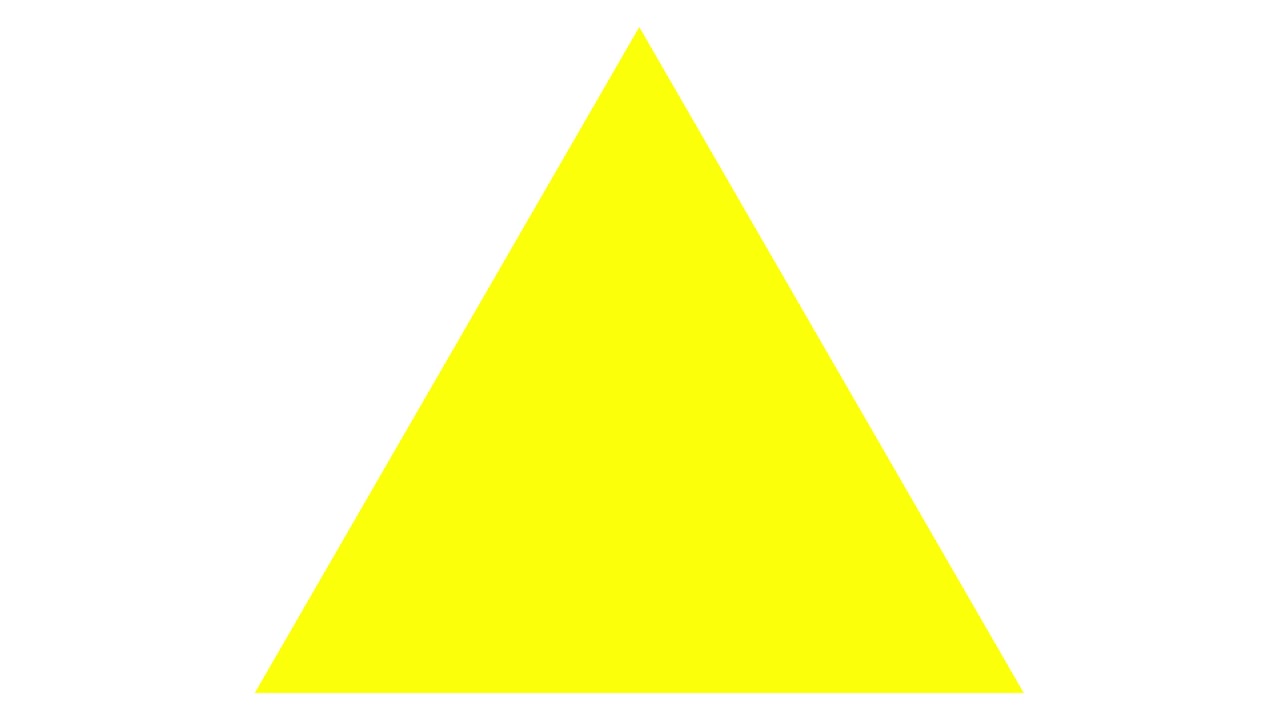 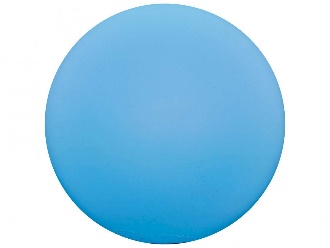 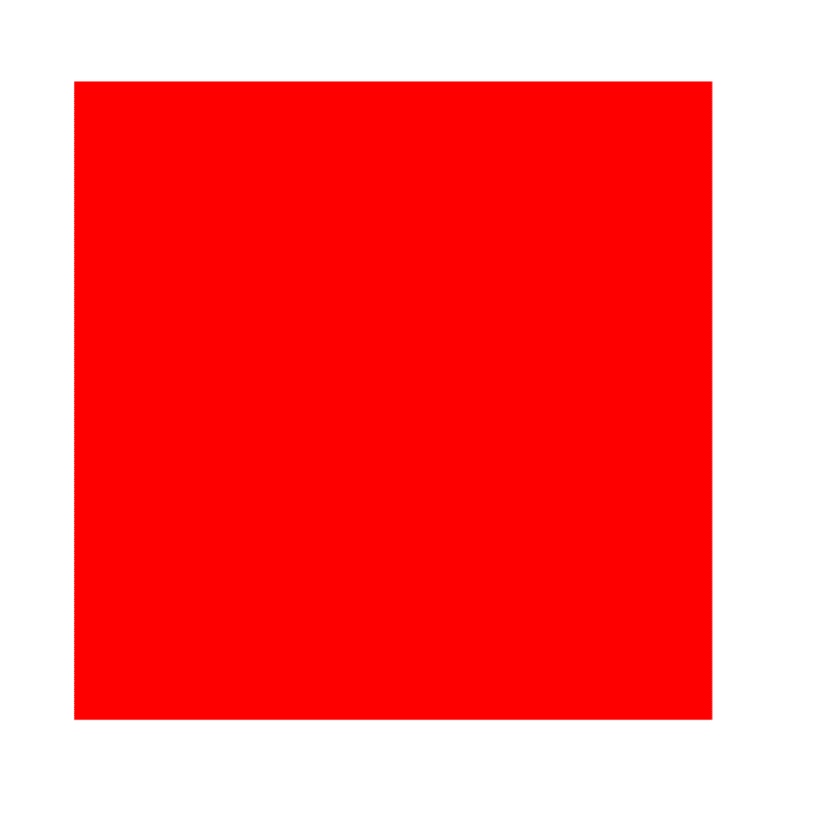 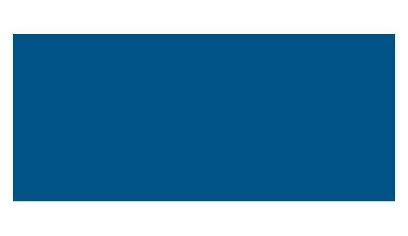 И осталась труба
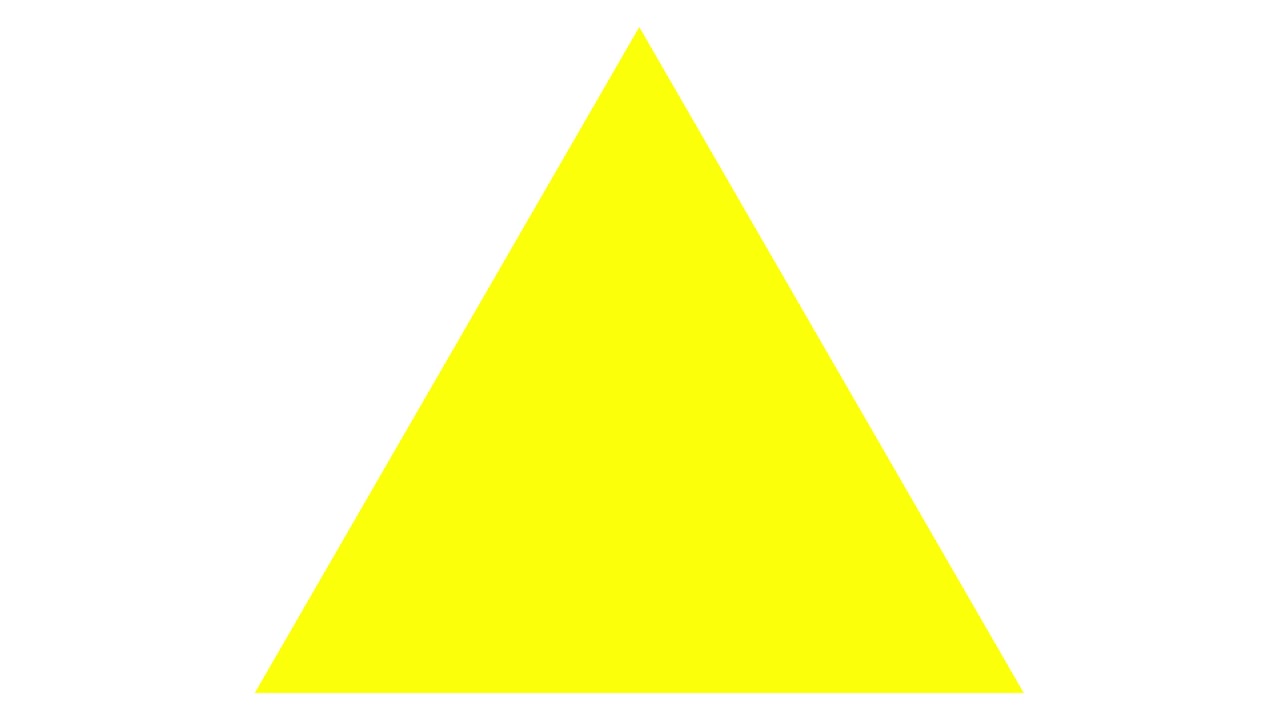 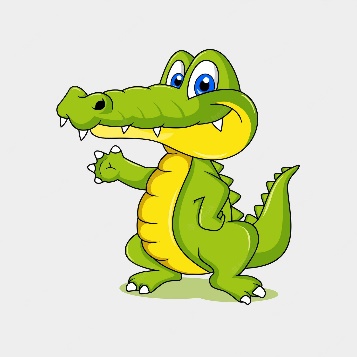 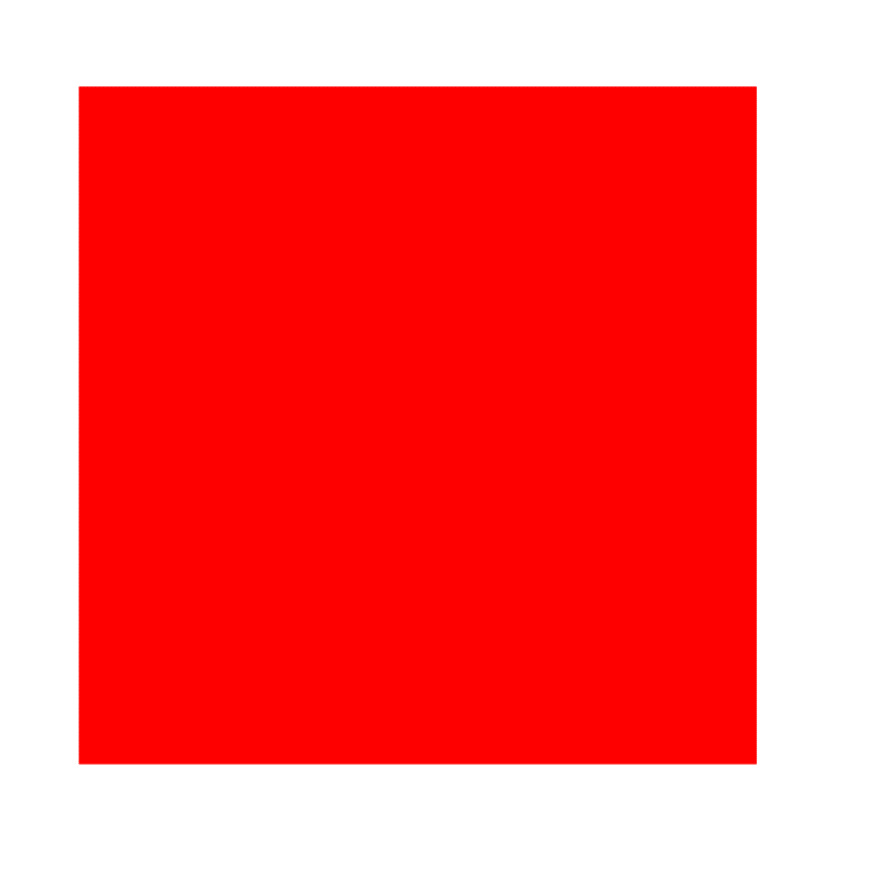 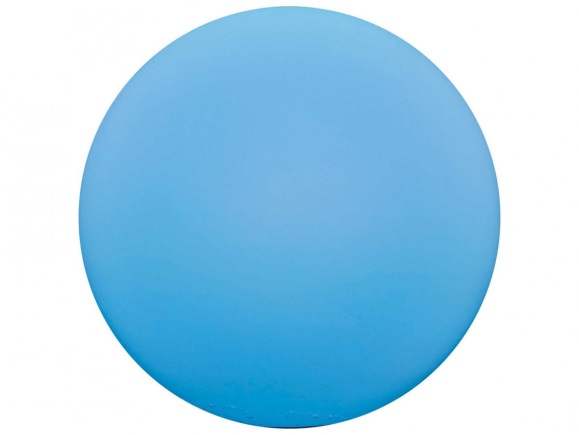 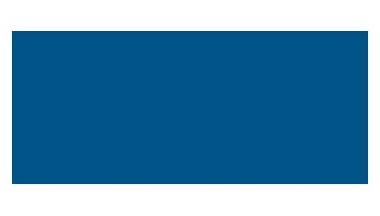 Спасибо за такой красивый дом
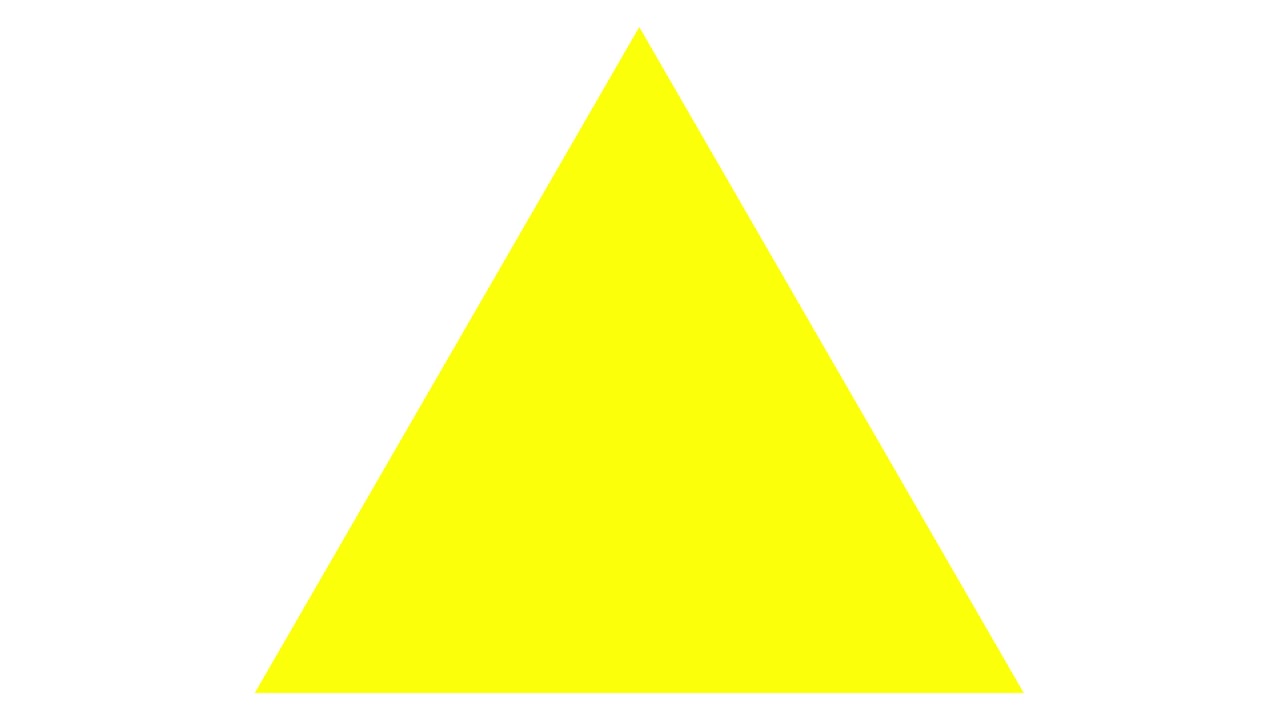 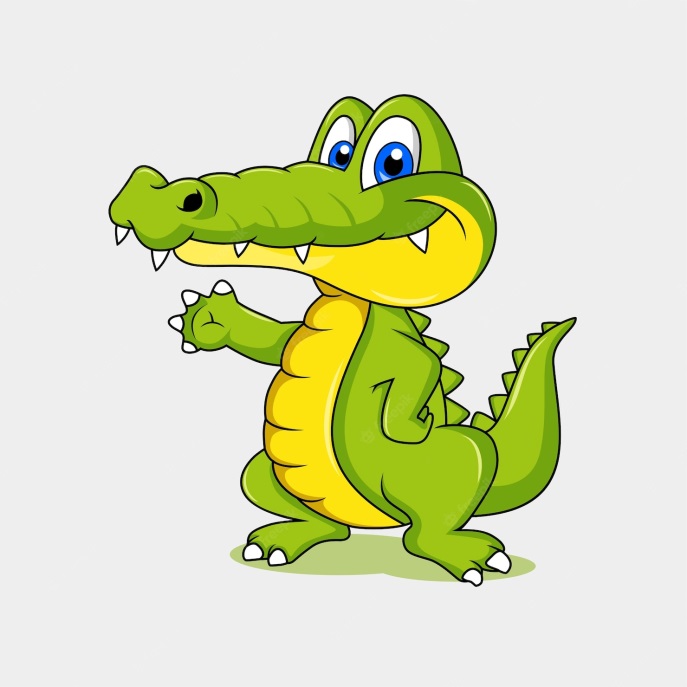 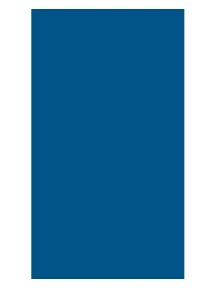 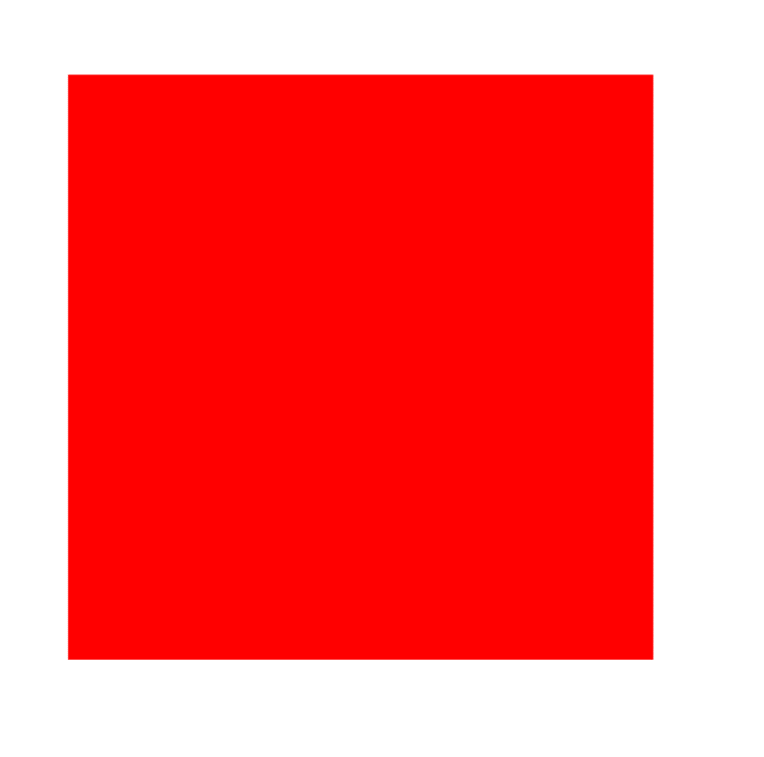 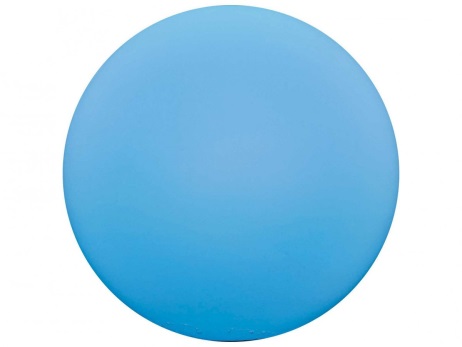 Спасибо, вы выполнили все задания!
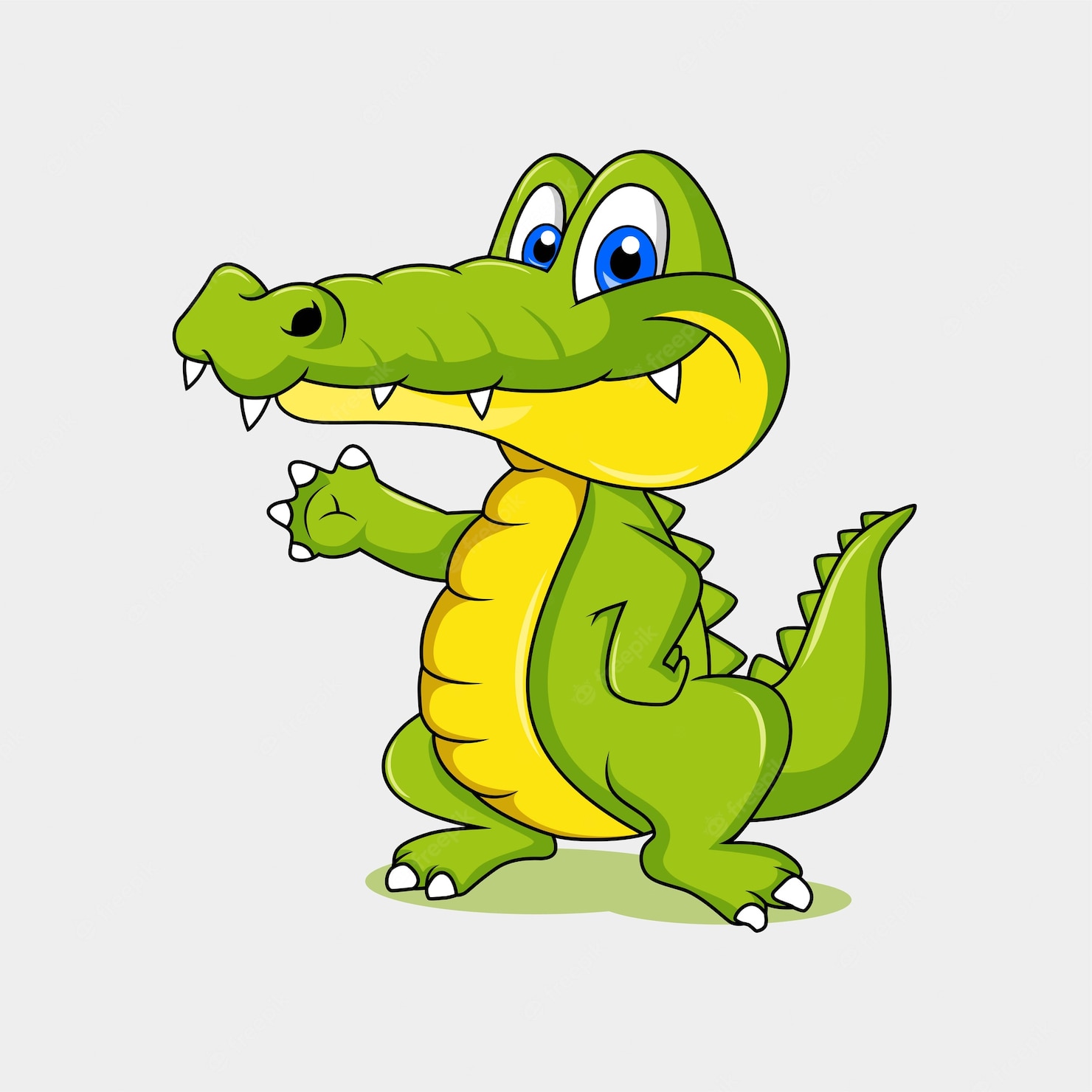